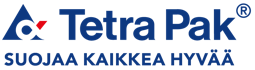 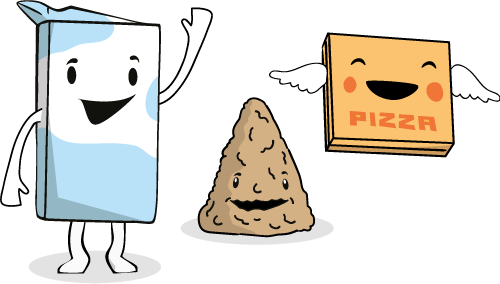 En kartongförpacknings
livscykel
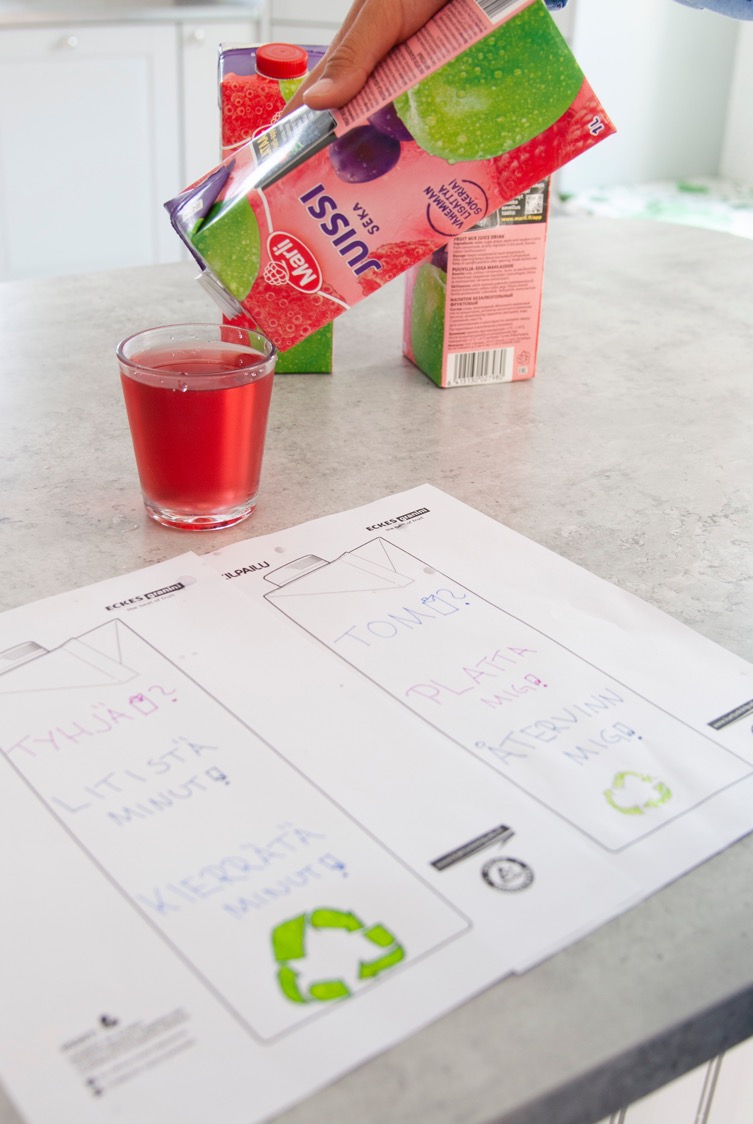 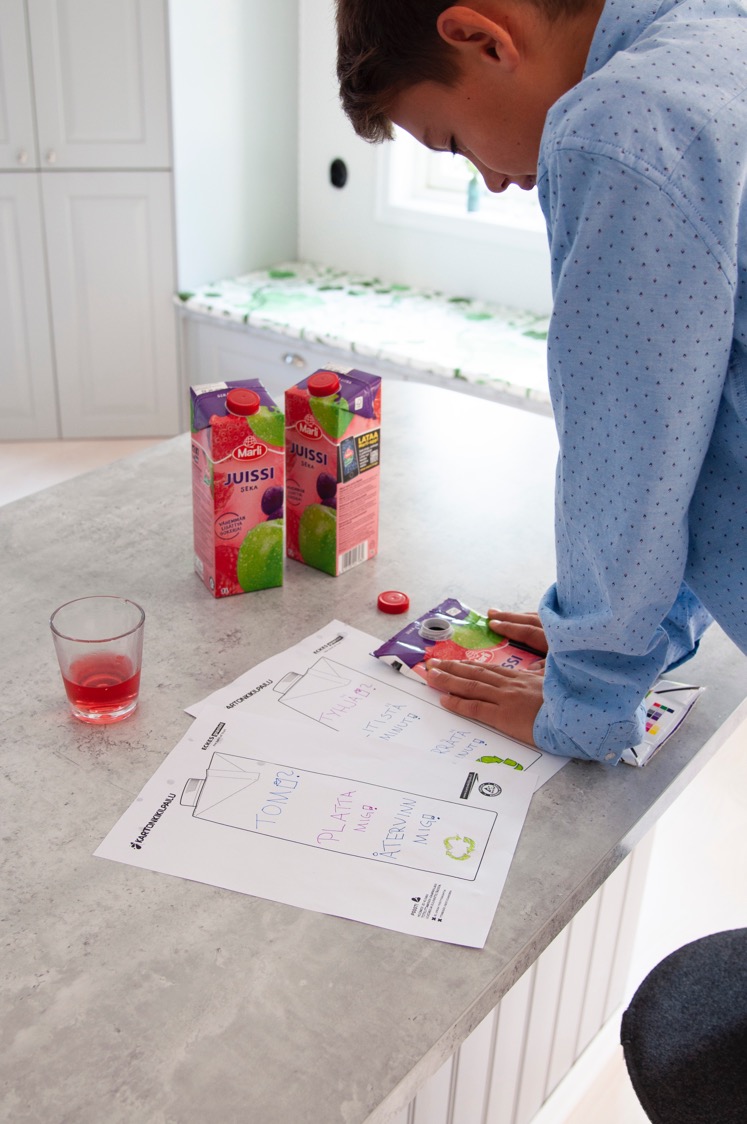 [Speaker Notes: Du tömmer förpackningen väl och plattar ut den]
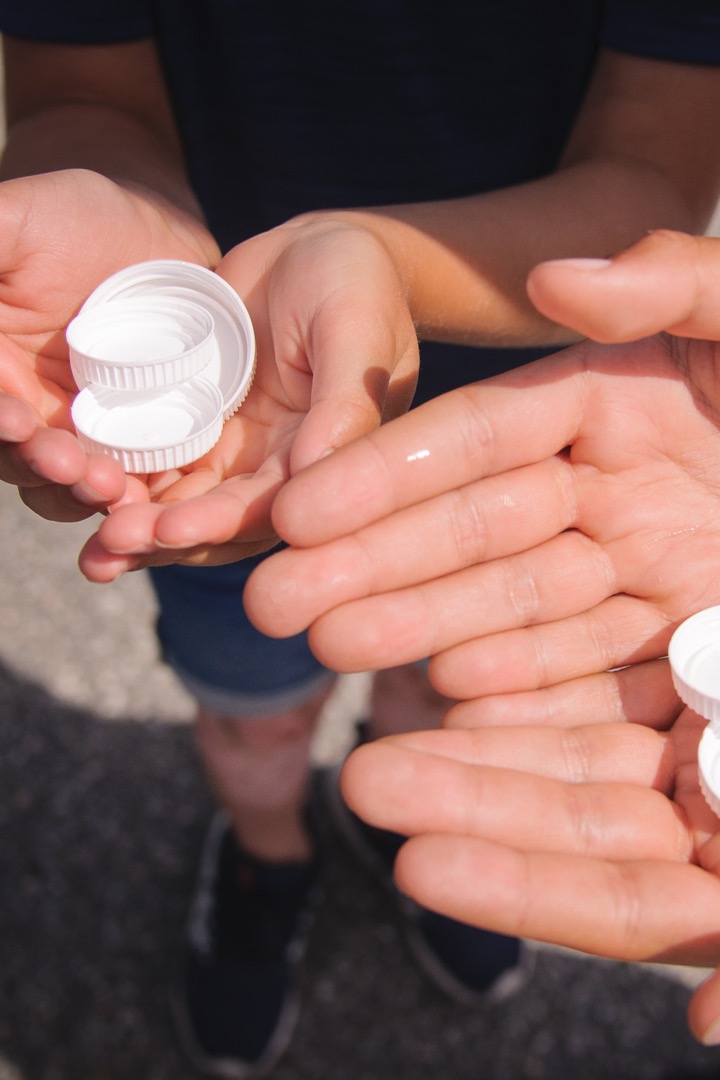 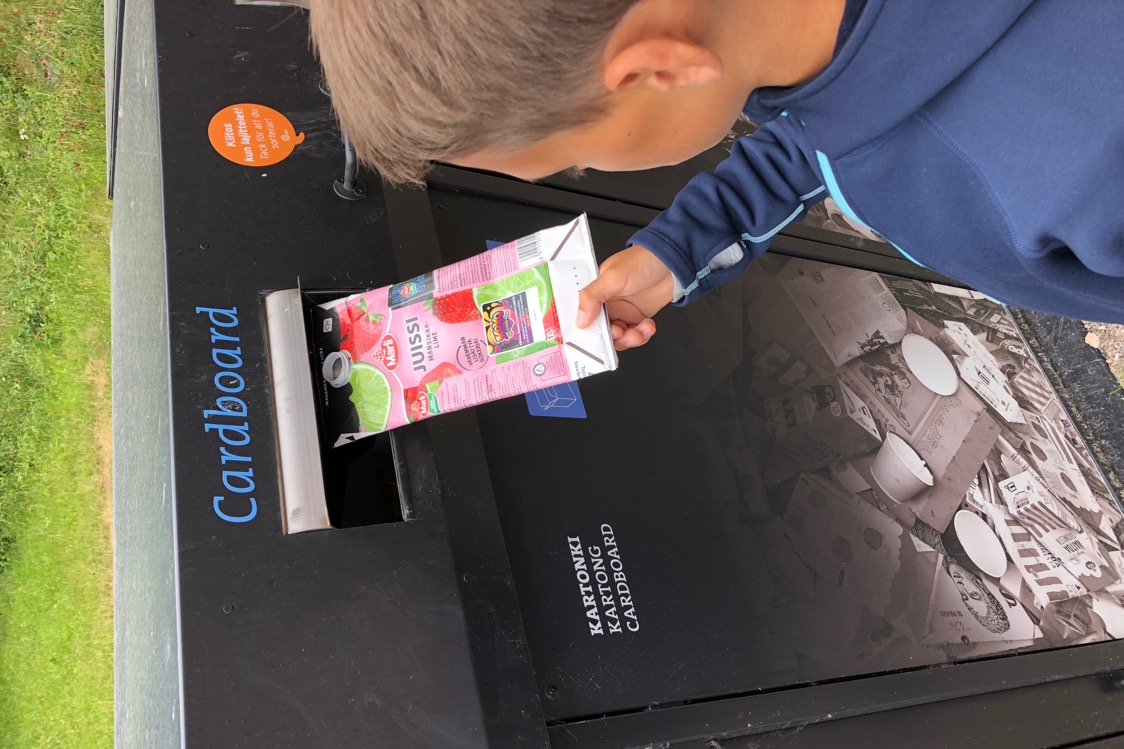 [Speaker Notes: Lämna förpackningen till din bostadsrättsförenings eller på Rinkis återvinningsstation för kartongförpackningar. Förpackningens lock kan återvinnas med förpackningen eller tas bort och sorteras i en plast-/energiavfallsbehållare. Alternativt till blandat avfall, som blir till energi i Finland.]
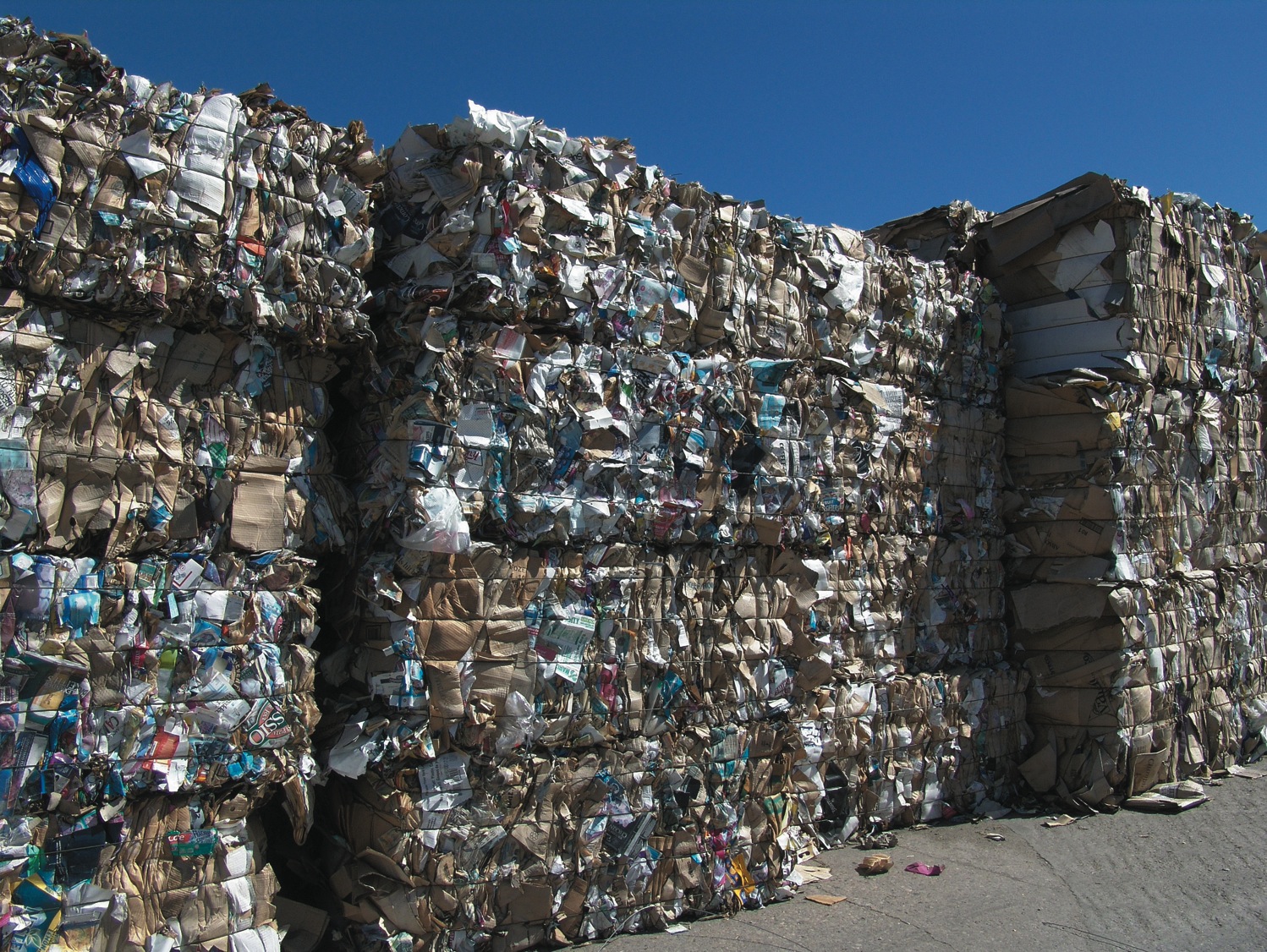 [Speaker Notes: Från återvinningsplatsen åker kartongerna till ett mellanlager där de pressas samman till stora balar. Därifrån transporteras balarna till ett kartongbruk där de används som råvara till nya pappersförpackningar.]
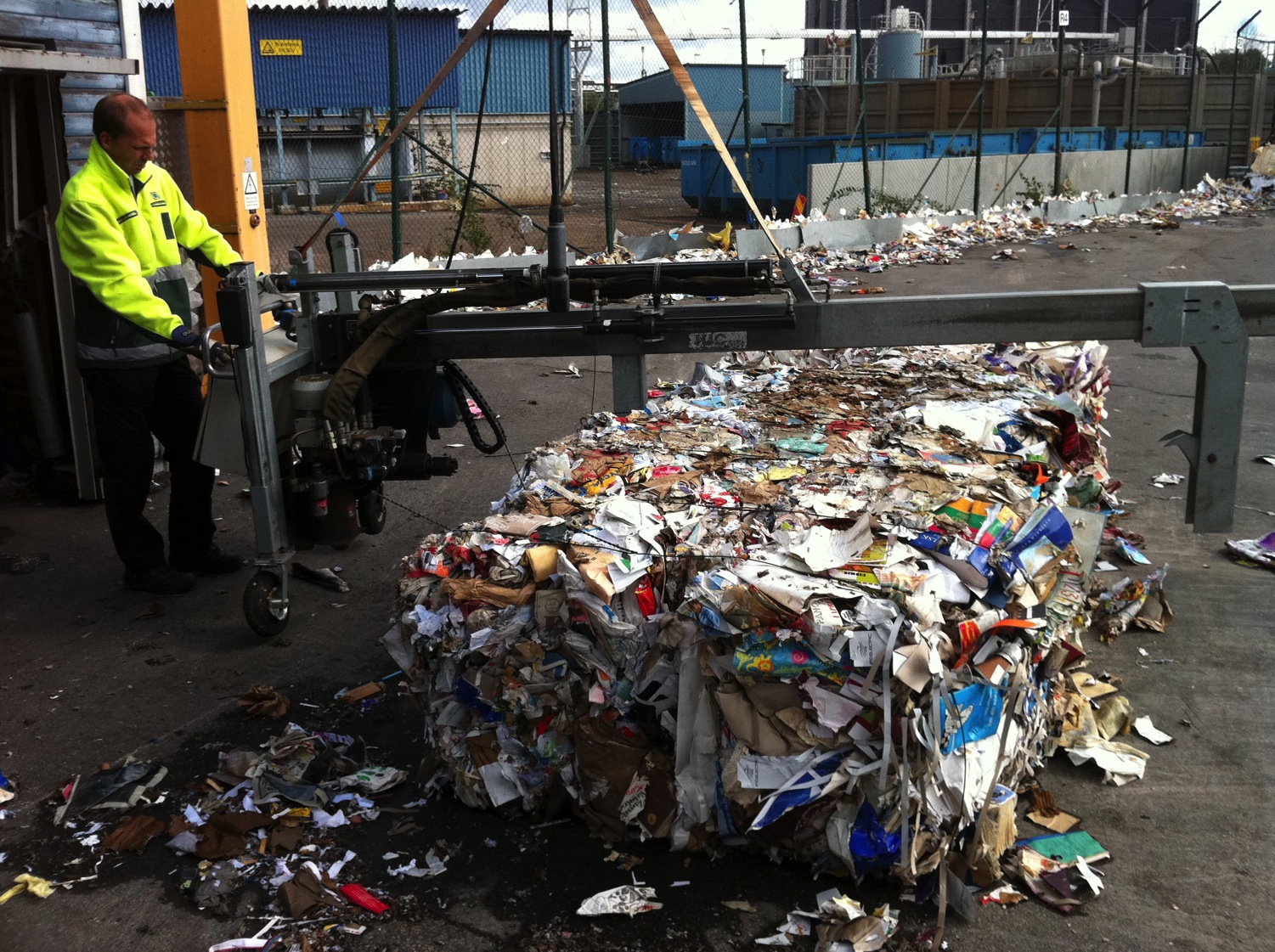 [Speaker Notes: Här tas prover från balarna med en stor borr.]
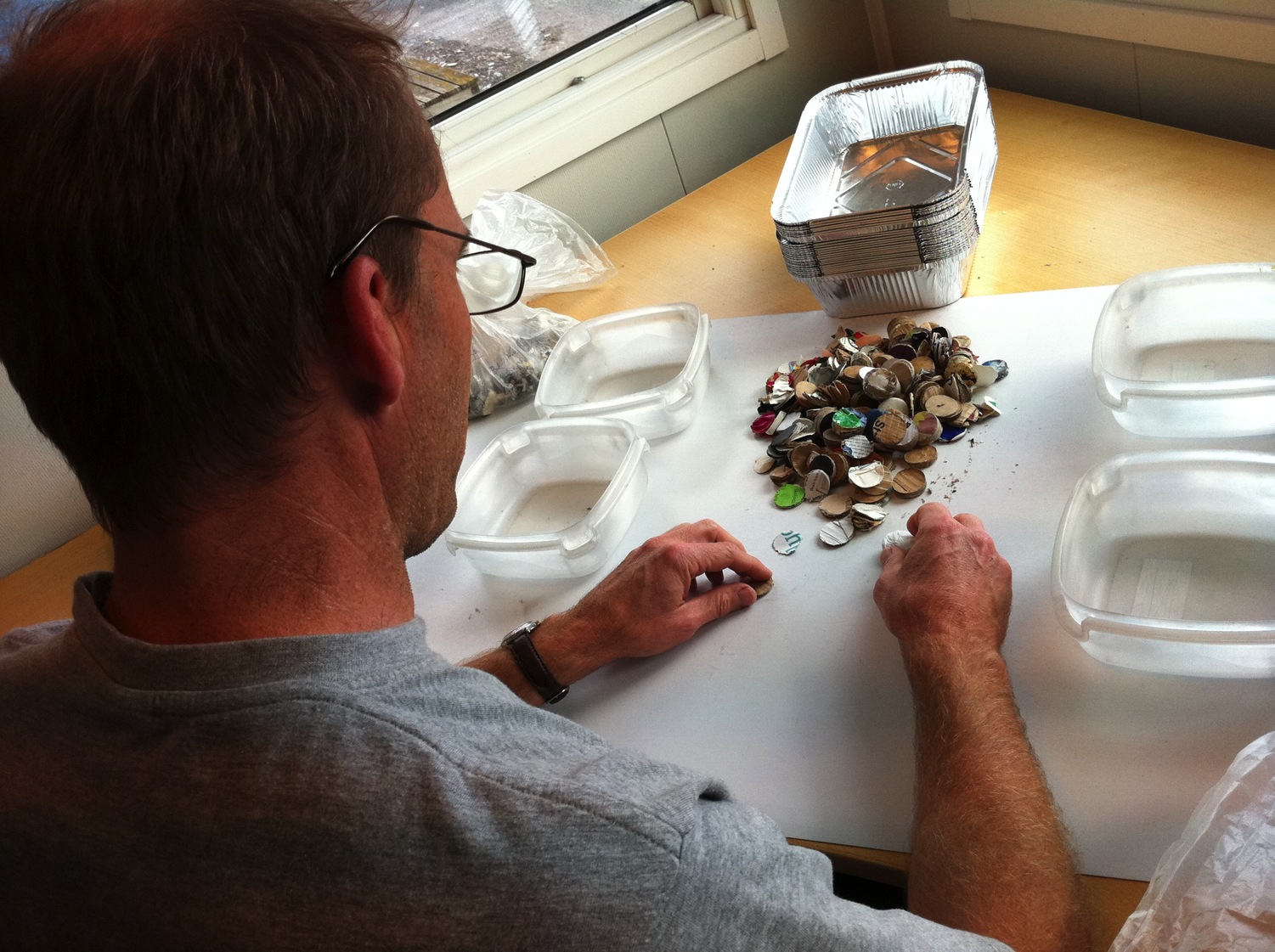 [Speaker Notes: Provbitarna torkas och sorteras efter olika typer av kartong, t ex wellpapp, flingpaket, kartongförpackningar etc. Provbitarna vägs, varefter det går att räkna ut statistiskt hur mycket som återvinns i Finland varje månad. Kommer du ihåg hur mycket kartongförpackningar som återvinns i Finland?]
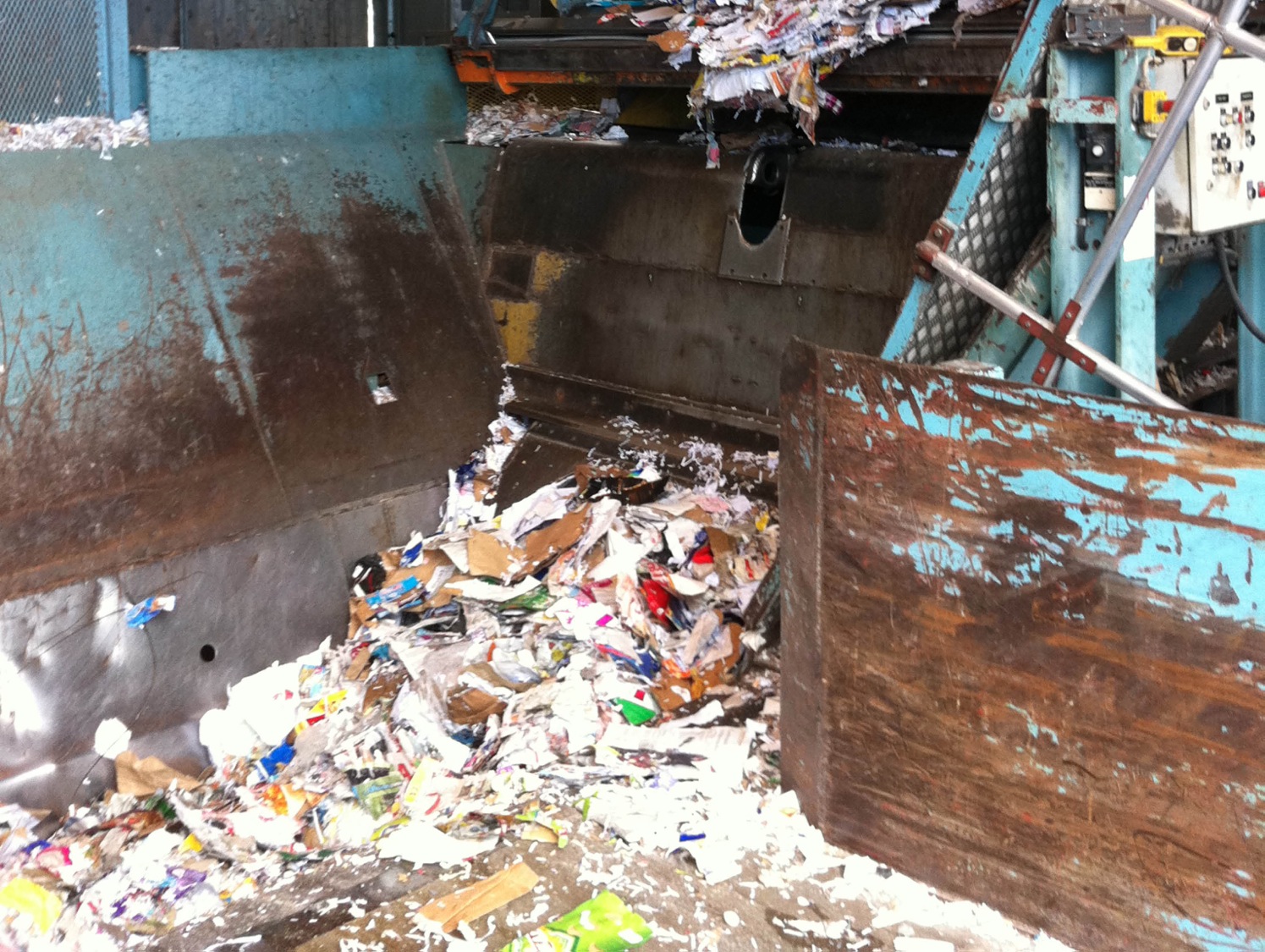 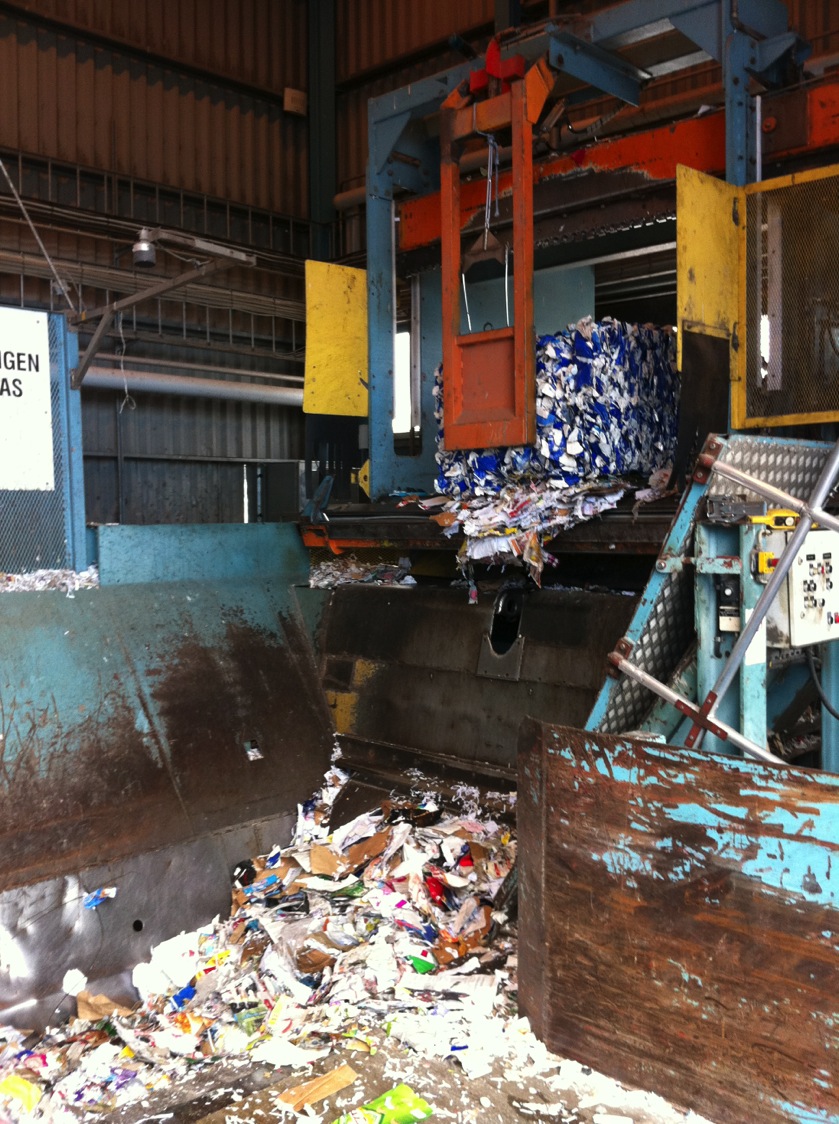 [Speaker Notes: …för att sedan åka vidare på det löpande bandet…]
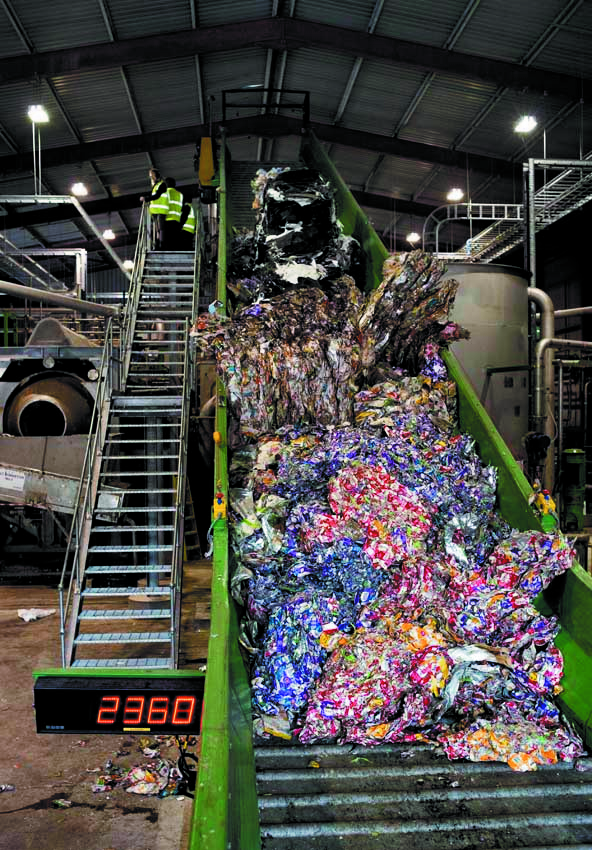 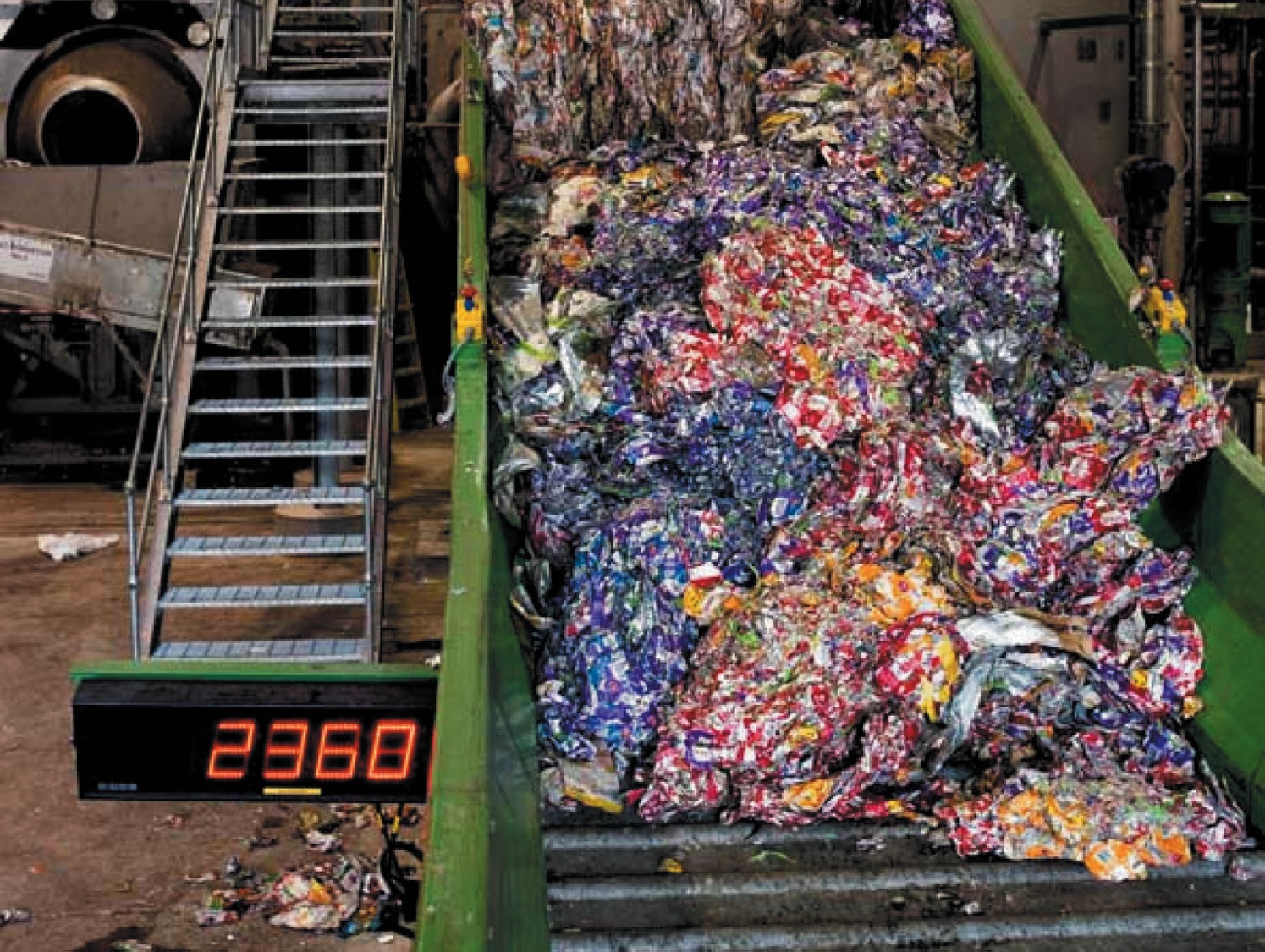 [Speaker Notes: Balarna läggs på ett löpande band där de först öppnas upp….]
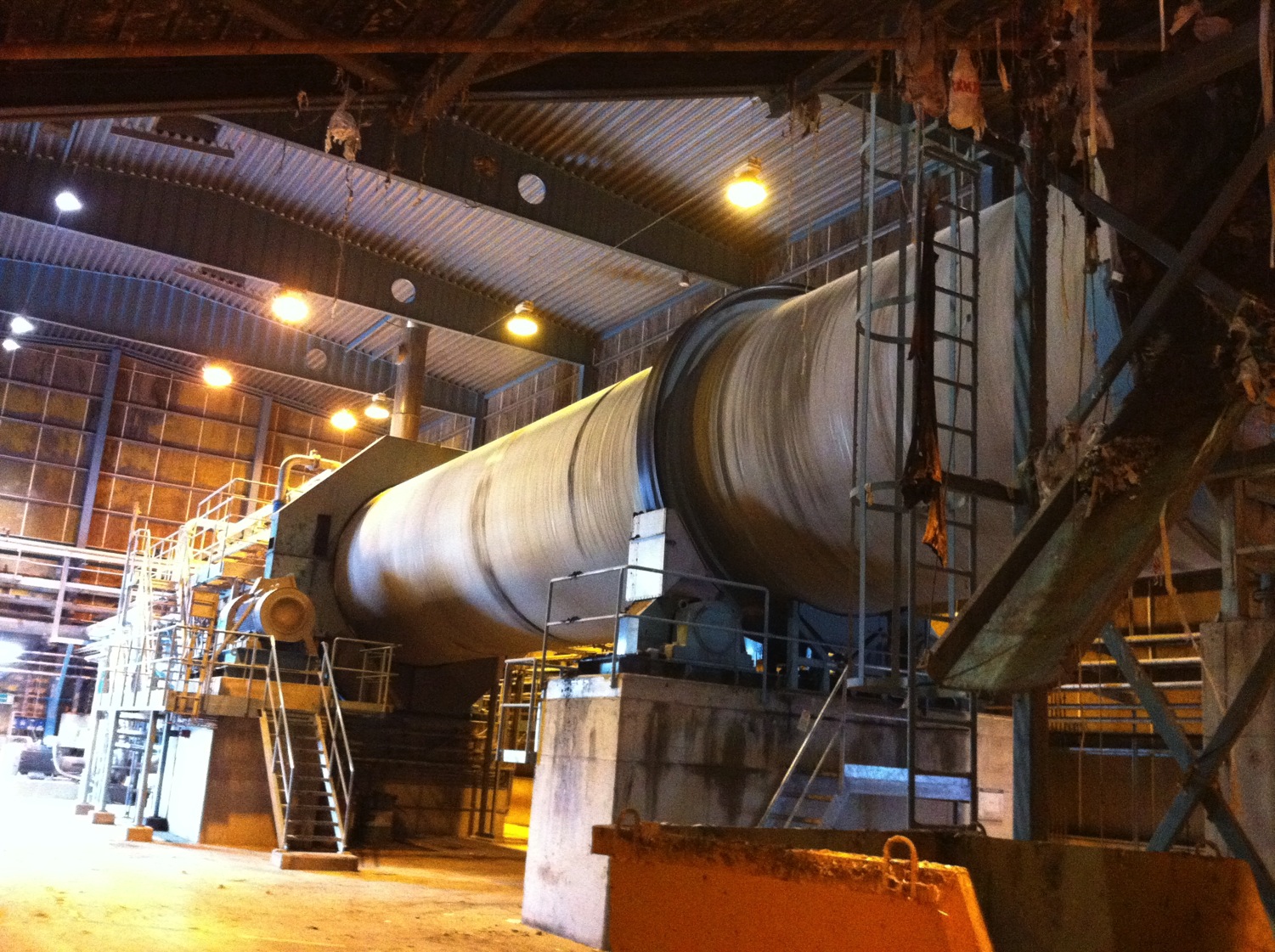 [Speaker Notes: …och åker till den jättestora trumman där materialet löses upp med bara vatten under omrörning.]
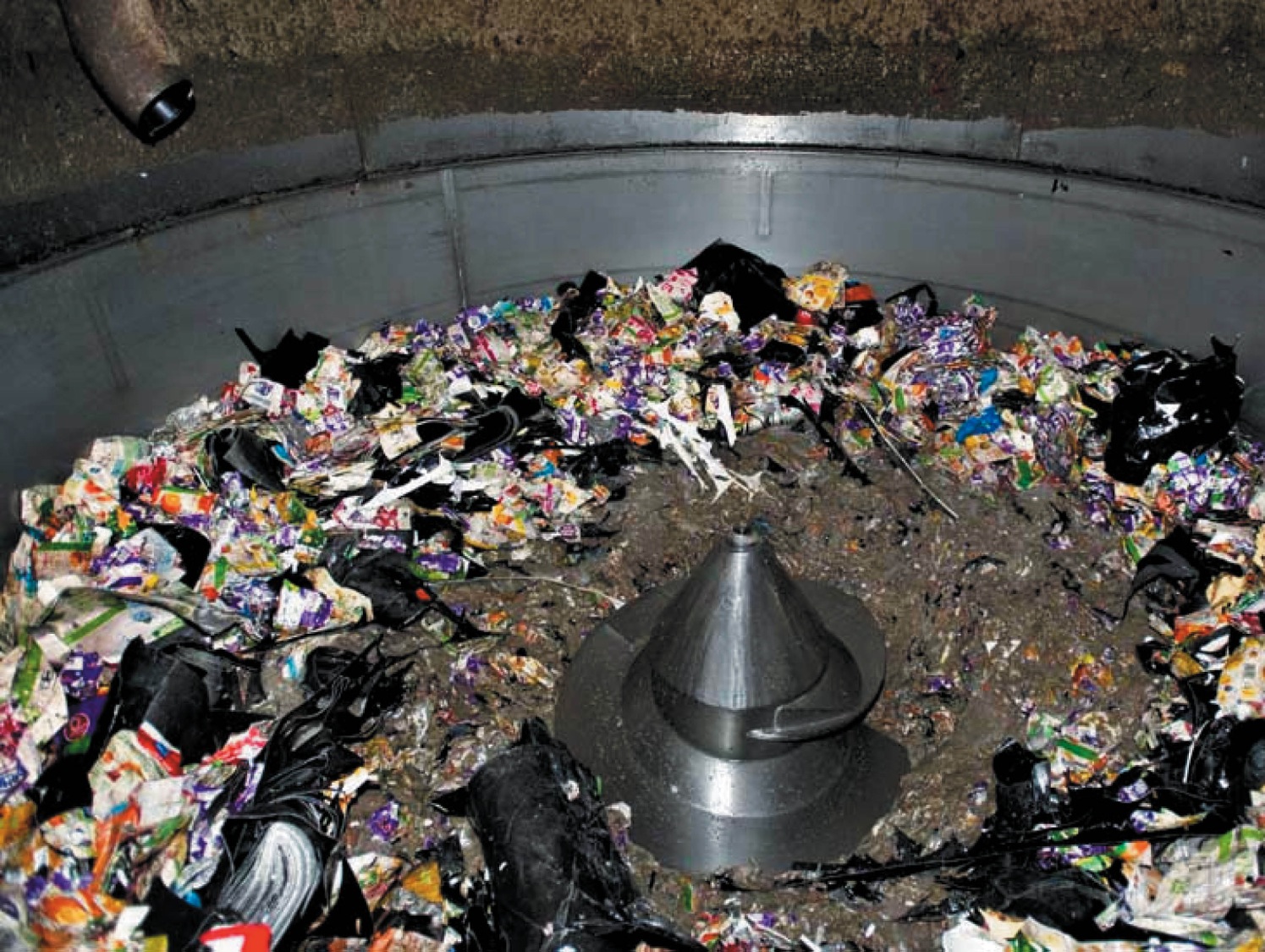 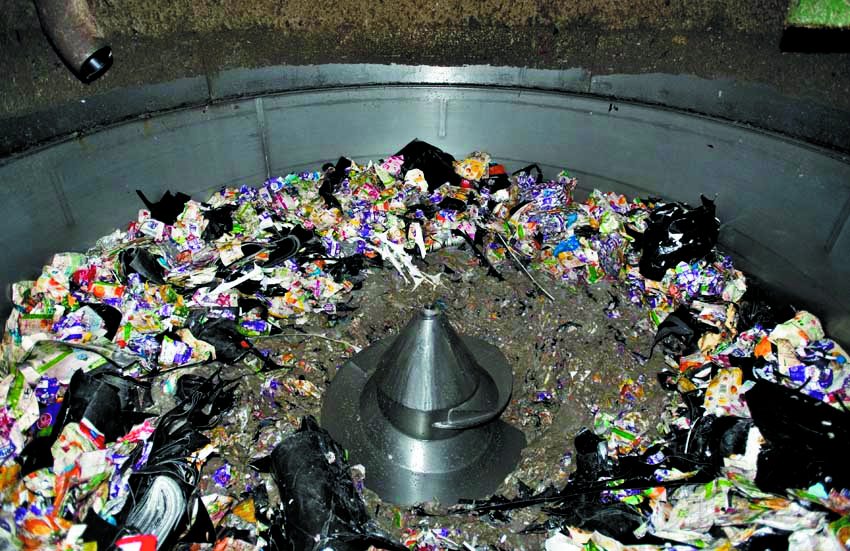 [Speaker Notes: Omrörningen och vattnet gör att det blir till en pappersgröt. Plast och allt annat material och ev. skräp som följt med silas bort.]
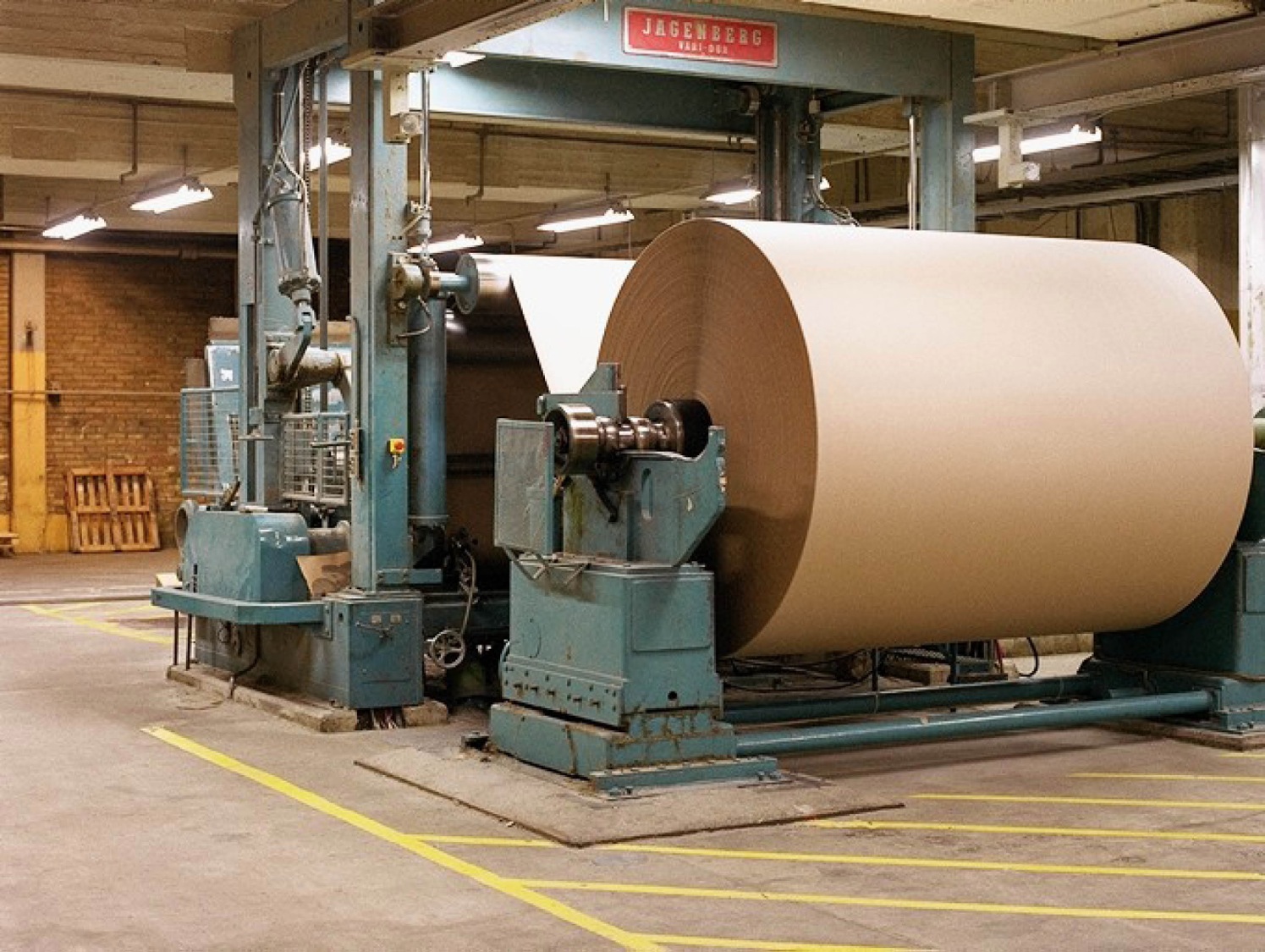 [Speaker Notes: Kvar blir bara pappersmassa, som torkas och blir till stora jätterullar av ny kartong]
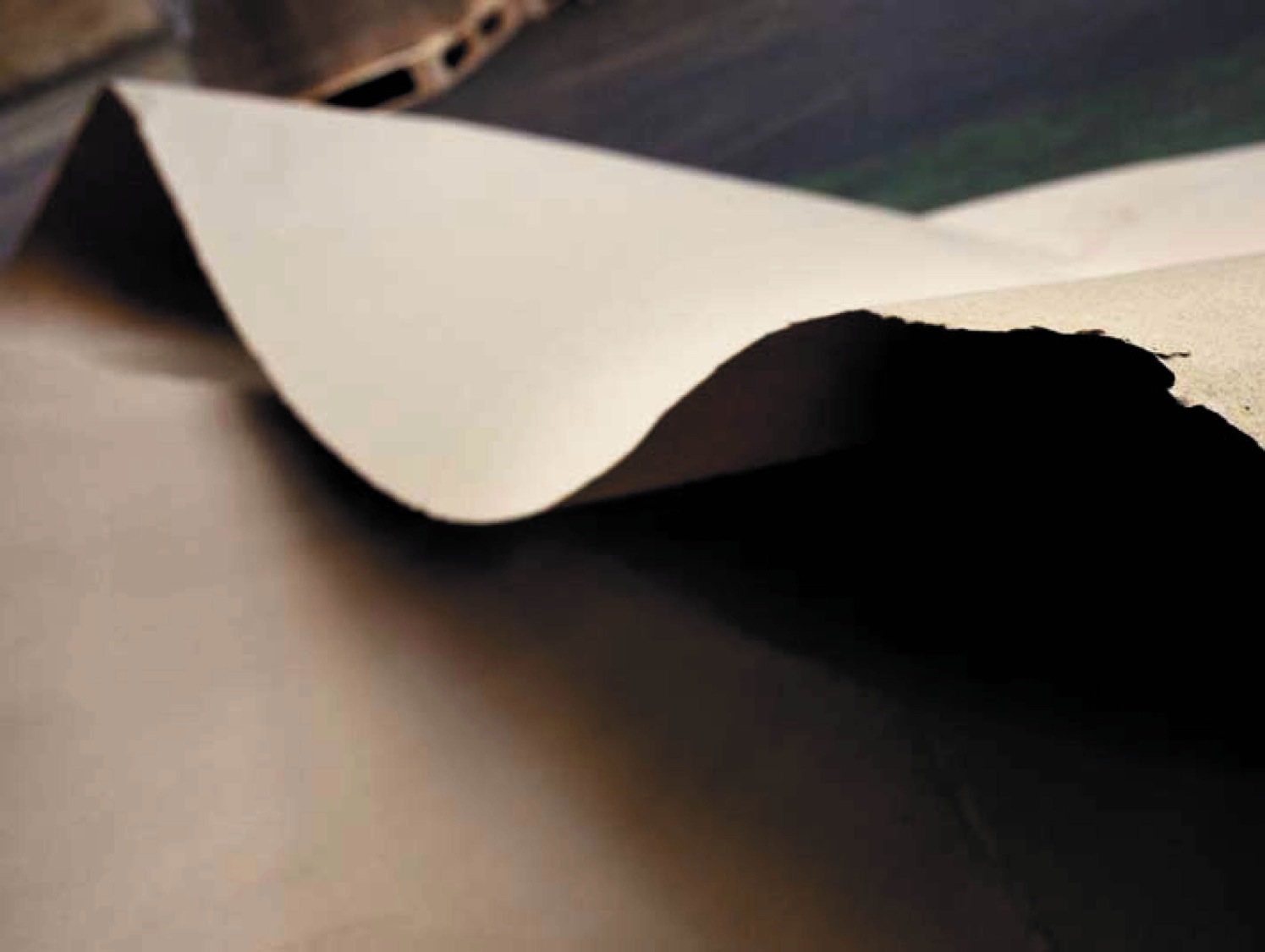 [Speaker Notes: Den nygamla kartongen kan sedan skäras till ark och bli nya kartonger som glasspaket, flingpaket, pizzakartonger med mera.]
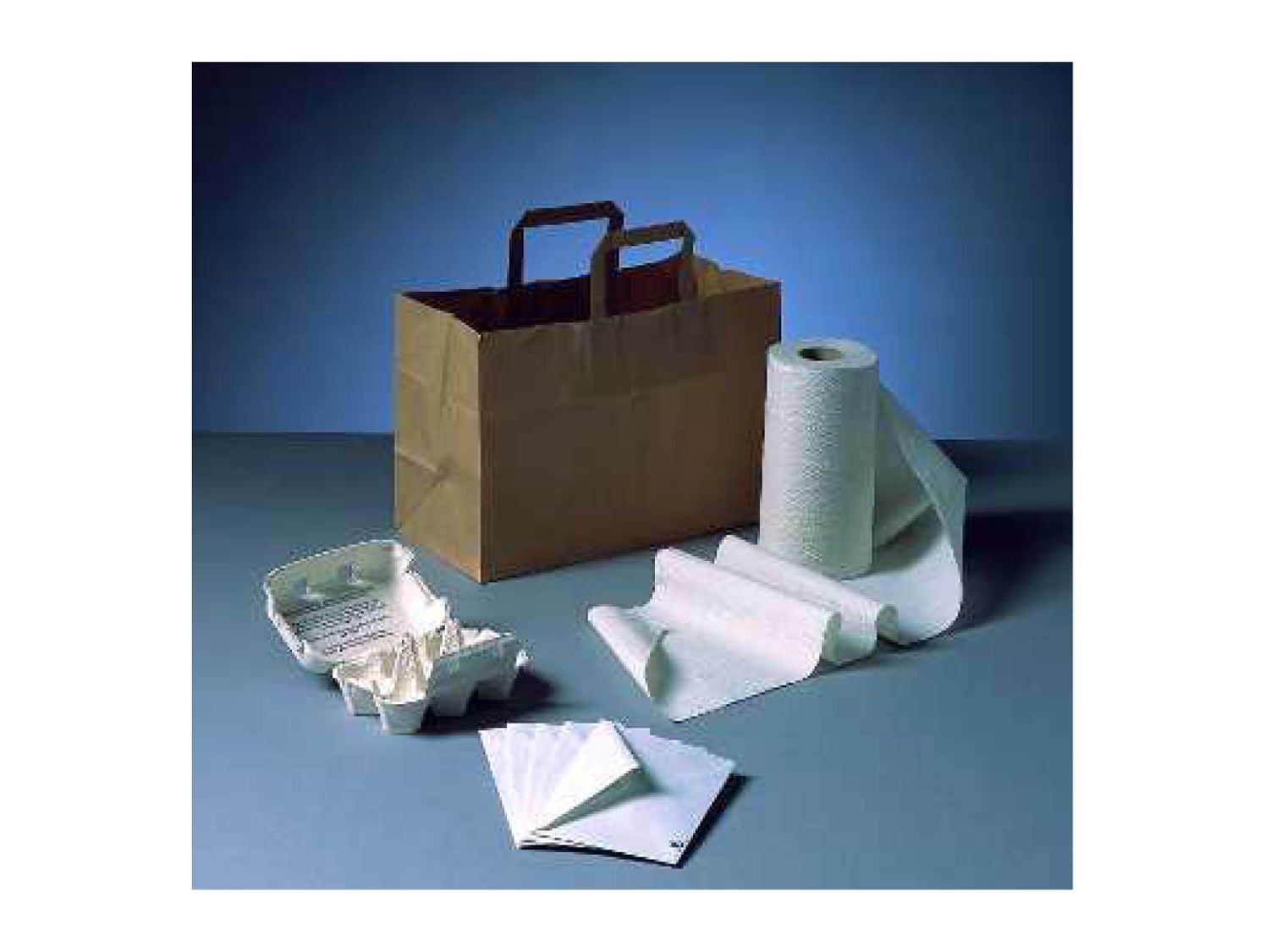 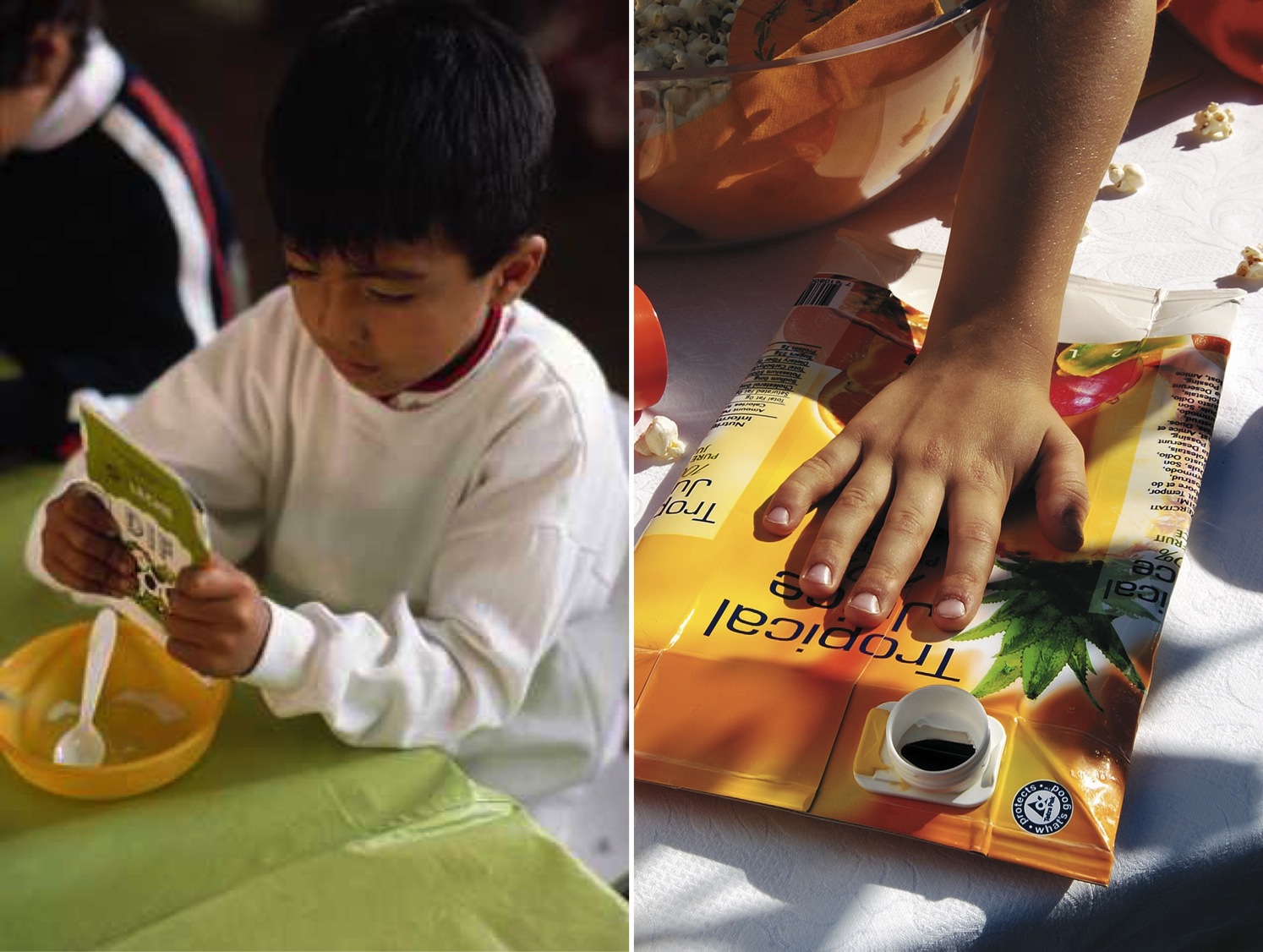 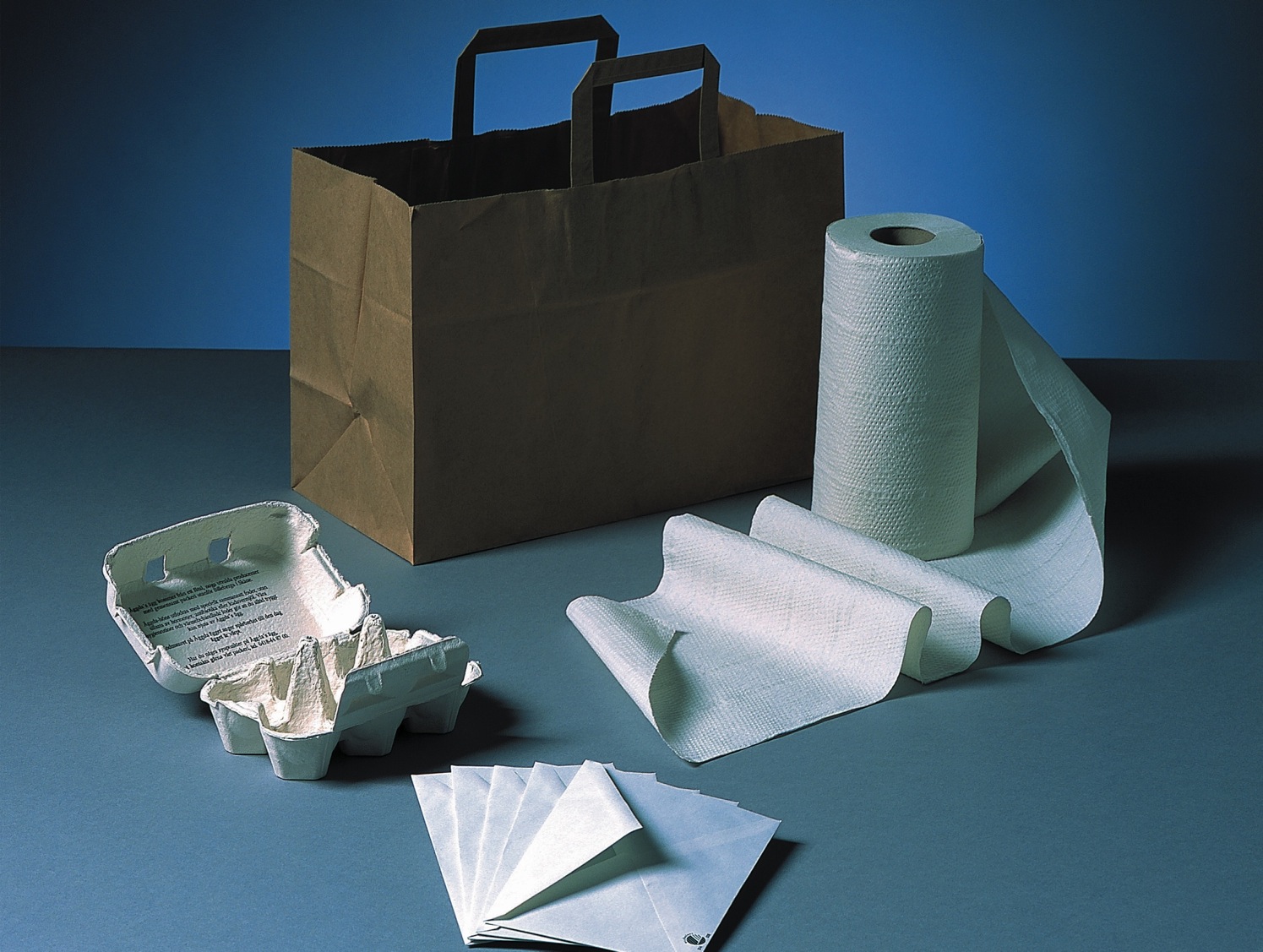 [Speaker Notes: …det kan också göras till alla typer av nya papperprodukter. Kom därför ihåg att kartongförpackningar: 
Är lätt att återvinna
Det är rätt för miljön att återvinna
Är en värdefull råvara för nya produkter]